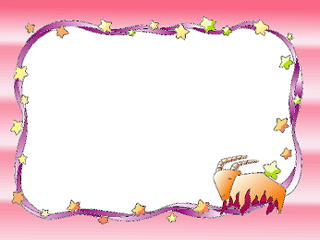 Bài mới
LUYỆN TẬP
Bài 1:  Viết thành phép nhân và ghi kết quả
a/ 4129 + 4129 =  
b/ 1052 + 1052 + 1052 = 
c/ 2007 + 2007 + 2007 + 2007 =
LUYỆN TẬP
Bài 1:  Viết thành phép nhân và ghi kết quả:
	a/ 4129 + 4129 =  4129 x 2 = 8528
	b/ 1052 + 1052 + 1052 = 1052 x 3 = 3156 
	c/ 2007 + 2007 + 2007 + 2007 = 2007 x 4 = 8028
LUYỆN TẬP
Bài 2:    Số?
LUYỆN TẬP
Bài 2:    Số?
LUYỆN TẬP
Bài 3:   Có 2 thùng, mỗi thùng chứa 1025l dầu.Người ta đã lấy ra 1350l dầu từ các thùng đó. Hỏi còn lại bao nhiêu lít dầu?
Tóm tắt:
Có:   2 thùng
         1 thùng: 1025l
         Lấy ra  : 1350l 
Còn lại          : …. l dầu?
Bài giải:
      Số lít dầu chứa trong cả hai thùng là:
	1025 x 2 = 2050 ( l )
      Số lít dầu còn lại là:
	2050 – 1350 = 700 ( l )
		Đáp số: 700 l
LUYỆN TẬP
Bài 4:  Điền số thích hợp vào ô trống (theo mẫu ):
LUYỆN TẬP
Bài 4:  Điền số thích hợp vào ô trống (theo mẫu ):